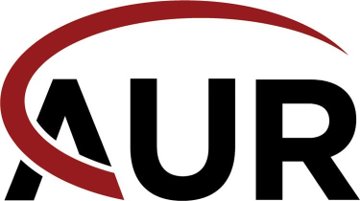 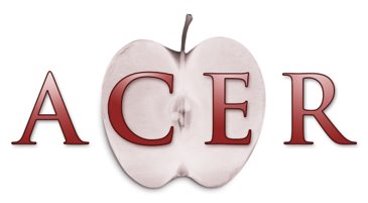 How To Interpret Breast MRI
Kathryn Zamora, MD, MPH
University of Alabama Birmingham

Rebecca Leddy, MD
Medical University of South Carolina
Indications for MRI
Screening
High-risk
Intermediate risk (may be considered)
Occult contralateral breast malignancy in the setting of newly diagnosed breast cancer (3-5%)
Breast augmentation
Extent of Disease
Multifocality and multicentricity
Invasion of deep fascia
Lumpectomy with positive margins
Neoadjuvant therapy
Additional evaluation of clinical or imaging findings
Recurrence of breast cancer
Including patients with reconstruction
Metastasis of Unknown primary 
Lesions characterization
Organized and Systematic Approach
Prior to interpretation review the following
Clinical History
MRI Technique
Previous Exams
Quality Control Evaluation
Adequate Enhancement
Poor positioning
Field of View
Motion
Inadequate fat suppression
Look for Contrast BolusContrast bolus is easily identified in the heart.
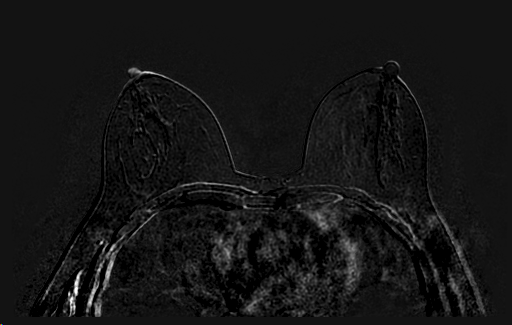 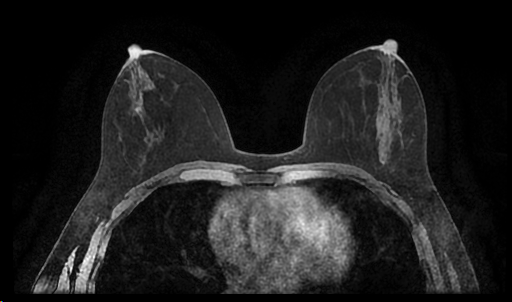 SUBTRACTION
T1
The bolus may be difficult to evaluate on TI
No Contrast
SUBTRACTION
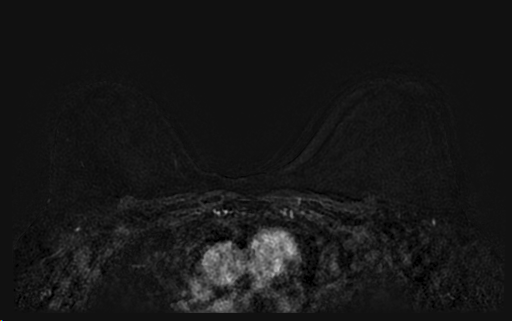 Contrast
Evaluate the Field of View
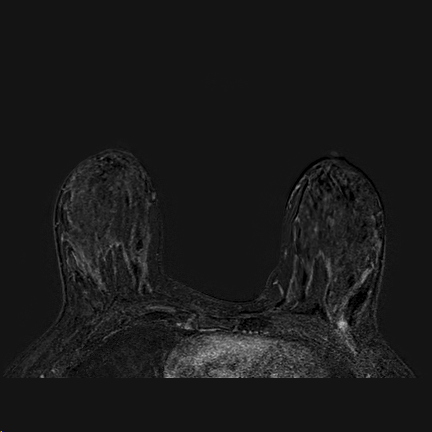 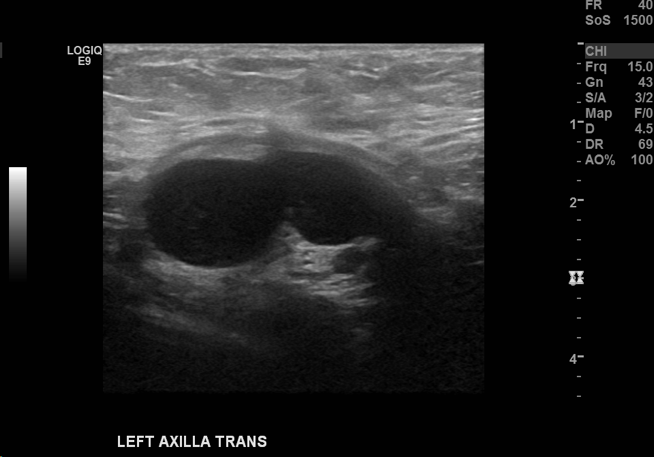 ?
More superior images do not include the Axilla
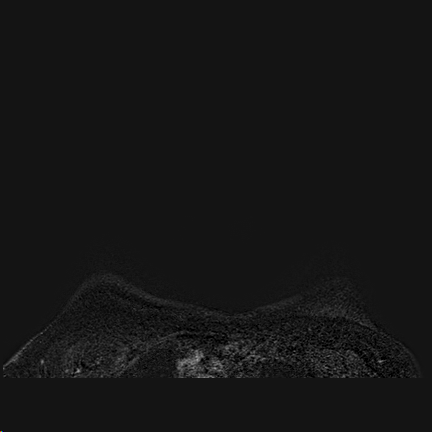 Ultrasound demonstrates an abnormal level 1 axillary lymph node not imaged on the MRI
?
Left upper outer quadrant IDC
FOV is too small
Motion may limit evaluation of subtle non mass enhancement and may cause mis-registration artifact on subtraction images.
Asses for Motion
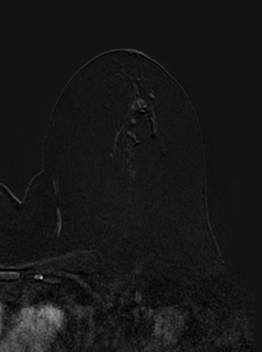 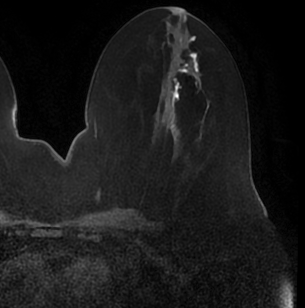 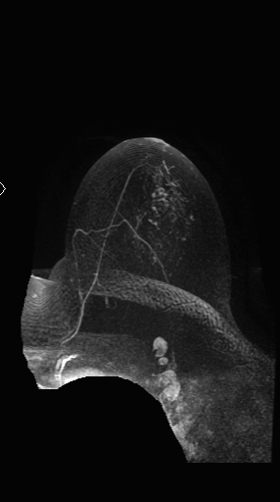 Mis-registration artifact from T1 hyperintense material in the ducts may  appear as non mass enhancement on the MIP and subtraction images.
T1 Pre Contrast FS
MIP
Subtraction
Use T1 pre and post to confirm if enhancement is real
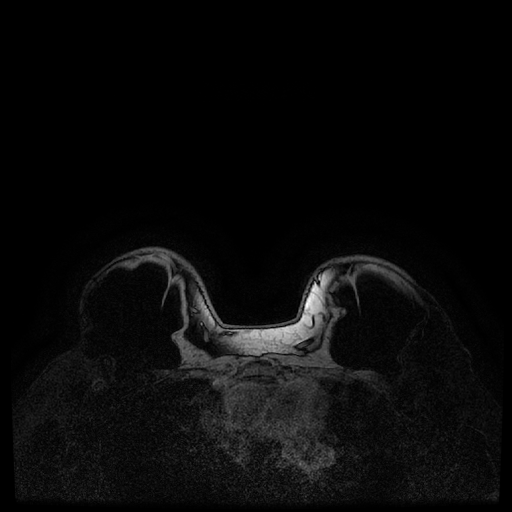 Evaluate for Adequate Fat Saturation
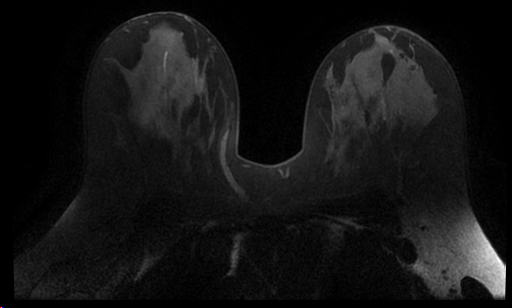 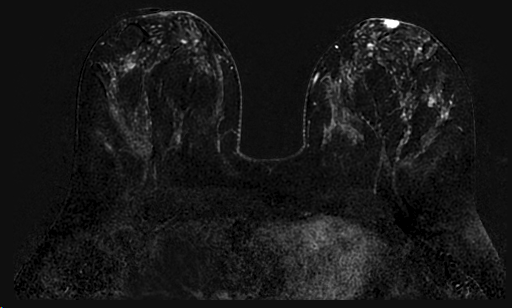 Inadequate Fat Sat limits evaluation of the region.
Evaluate Background Parenchymal Enhancement (BPE)
NOT related to breast density
Evaluate Maximum Intensity Projection (MIP) and 1st post contrast sequence
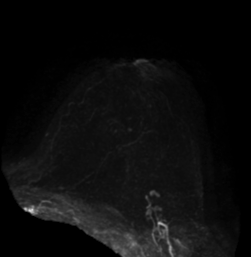 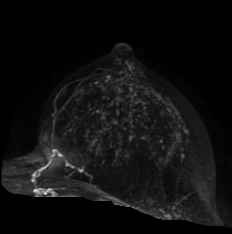 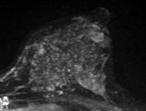 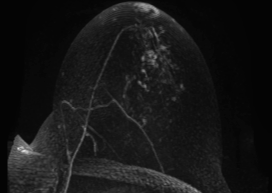 MILD
MODERATE
MINIMAL
MARKED
Image Interpretation
Sequences:
T2 weight imaging
T1 non fat sat images
Post Contrast  
Maximum Intensity Projection (MIP)
Source images (not subtracted)
Subtracted 
axial and sagittal
Kinetics
Correlate with mammogram and ultrasounds
T2 weighted sequences
T2 hyperintense lesions have a higher likelihood of being benign
(Exception: mucinous carcinoma)
Edema
Skin changes
Fluid collections 
Lymph nodes
Fibroadenomas (sometimes)
Fibrocystic change
Cysts
Duct ectasia
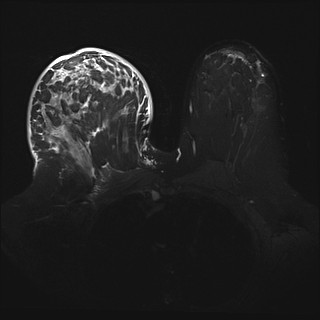 Inflammatory Breast Cancer - Breast Edema and Skin Thickening
T2 Hyperintense mass
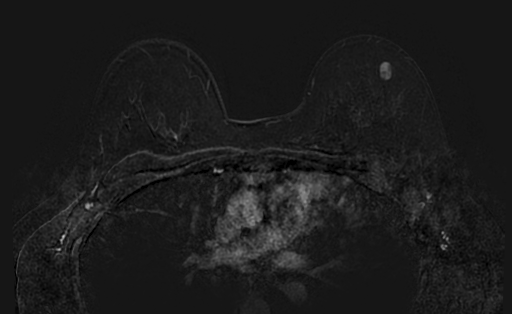 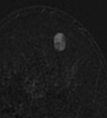 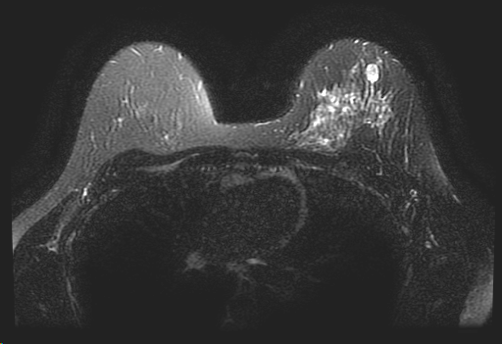 Dark Internal Septations
Subtraction
T2
Fibroadenoma
[Speaker Notes: Fibroadenoma]
T2 Hyperintense Lesions
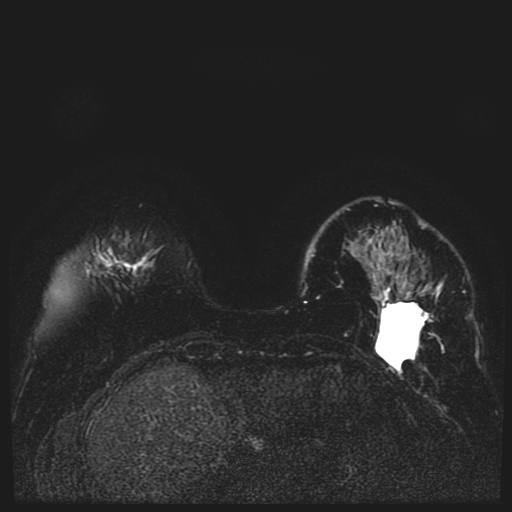 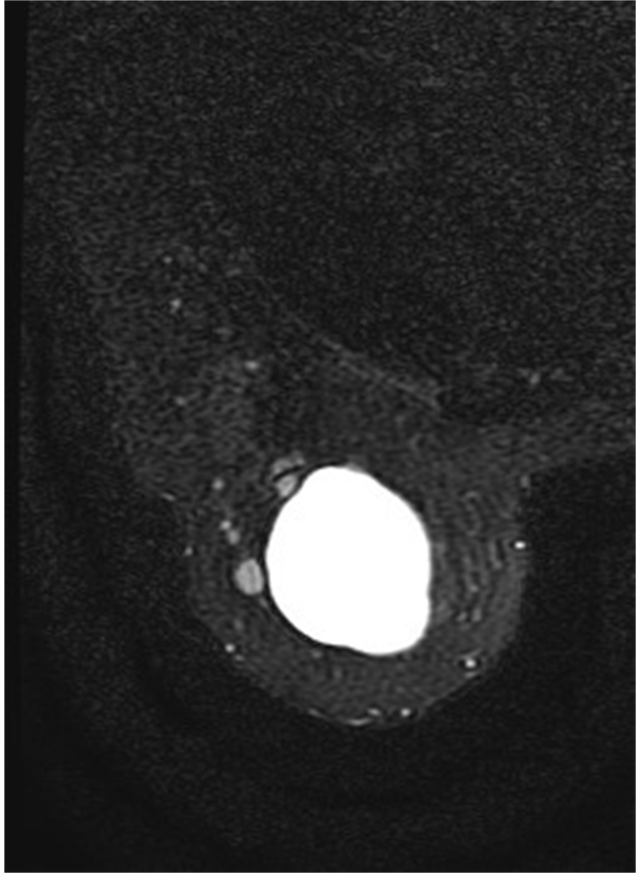 CAUTION
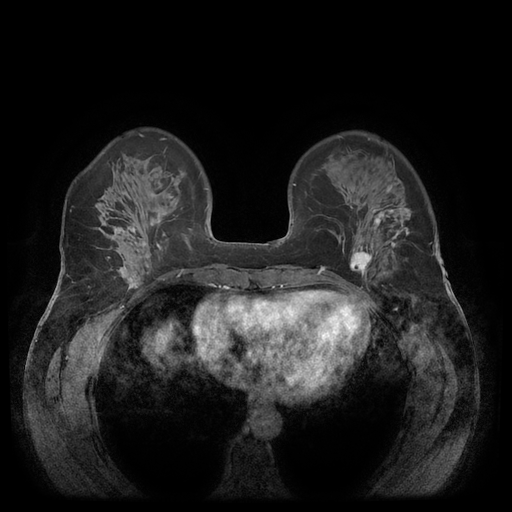 Cyst
Post Operative Seroma
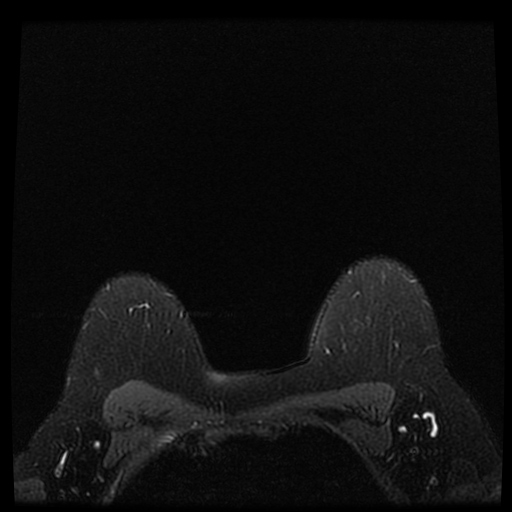 T2
T1 Postcontrast
Mucinous Carcinoma
may be T2 hyperintense
Lymph Node
T1 post contrast fat sat
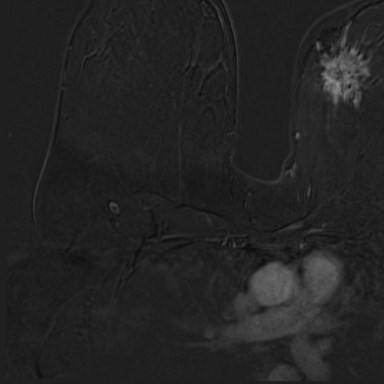 T1 Non Fat Sat
Asses for fat
Fat containing masses
Fat necrosis
Lymph nodes
Evaluate margin and mass effect
Demonstrate susceptibility artifact (blood, clips)
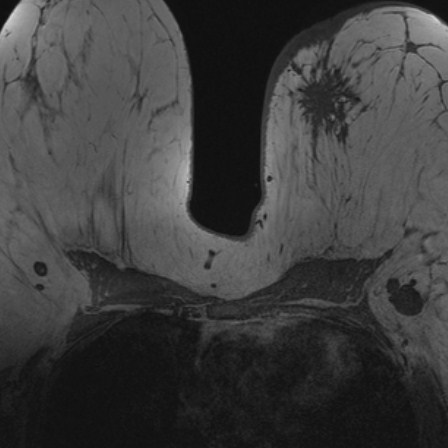 T1 non fat sat
T1 hyperintense fat
Benign lymph node
T1 Non Fat Sat
Subtraction
T1 non fat sat
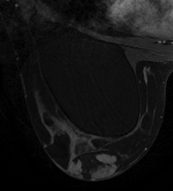 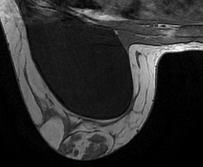 Hamartoma
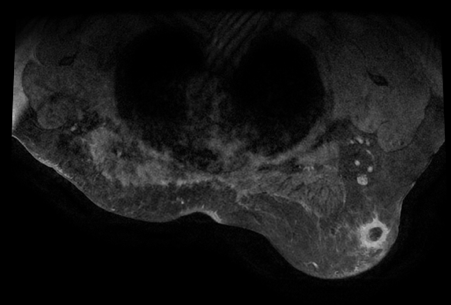 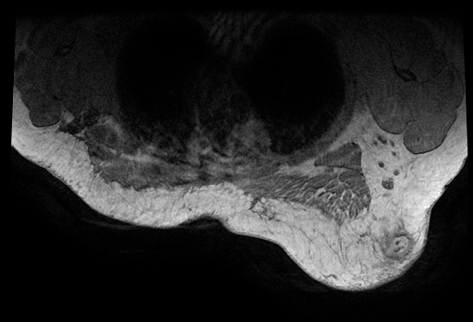 Fat Necrosis
Subtraction
T1 post contrast fat sat
T1 non fat sat
[Speaker Notes: 47 year with left idc s/p mastectomy who wants reconstruction]
Susceptibility Artifact
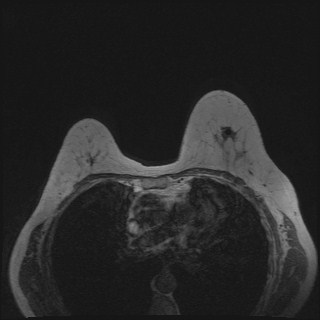 clip
T1 non fat sat
Post Contrast Imaging
Review peak subtraction images
Identify areas of enhancement
Determine if it is real (exclude artifact)
Interrogate pre and post imaging
Location (quadrant, clock)
Characterize the type of enhancement
Associated features: Involvement skin, nipple, chest wall
Characterize Types of EnhancementMRI BIRADS Terminology: Types of enhancement (Mass versus Non-mass enhancement)
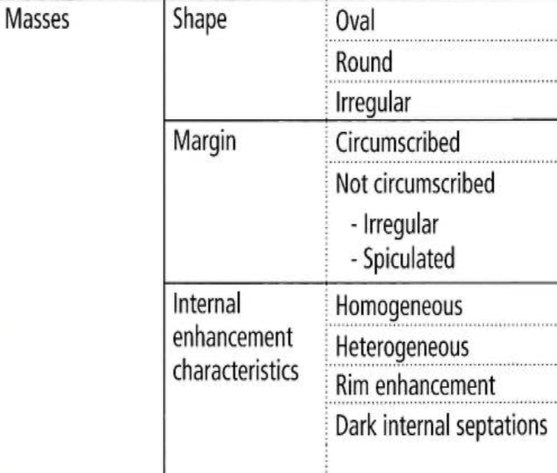 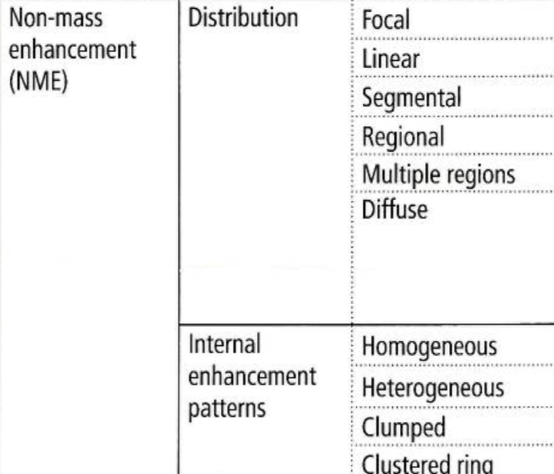 Non-mass enhancement
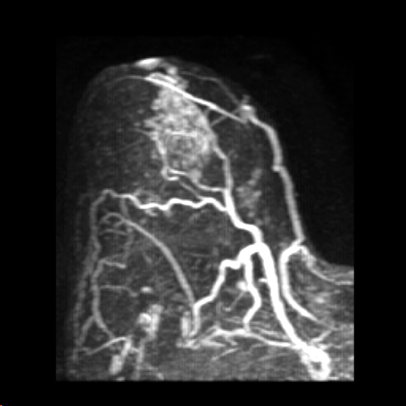 Distribution
SEGMENTAL
Internal Enhancement pattern
CLUMPED
Subtraction
MIP
Non-mass enhancement
Distribution
FOCAL
Internal Enhancement pattern
CLUSTERED RING
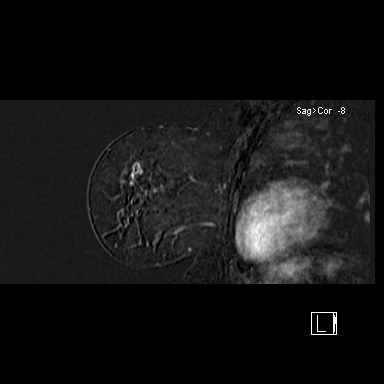 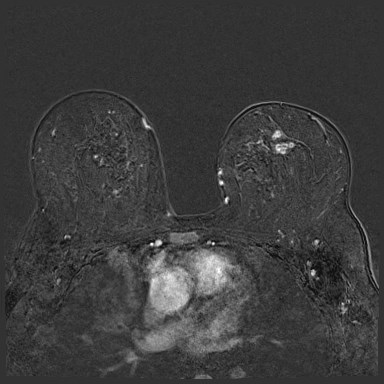 Sagittal Subtraction
Axial Subtraction
Mass
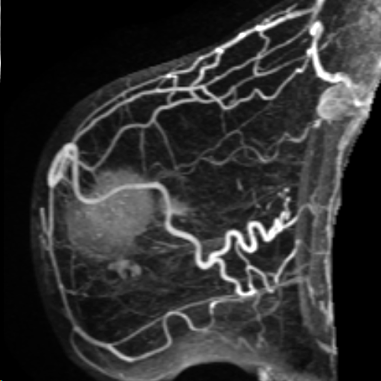 Shape
IRREGULAR
Margins
NOT CIRCUMSCRIBED
IRREGULAR
Internal Enhancement pattern
HOMOGENOUS
Sagittal Subtraction
Sagittal MIP
Maximum Intensity Projection MIP
Shape
IRREGULAR
Margins
NOT CIRCUMSCRIBED
IRREGULAR
Internal Enhancement pattern
HOMOGENOUS
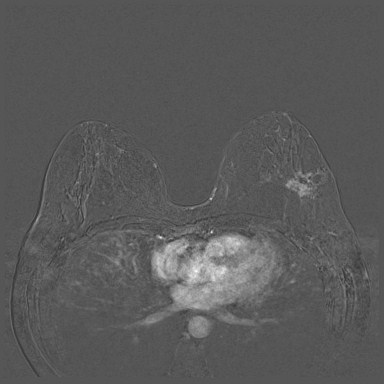 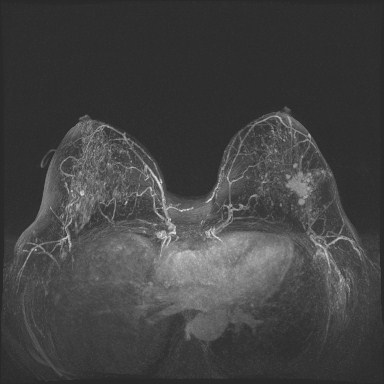 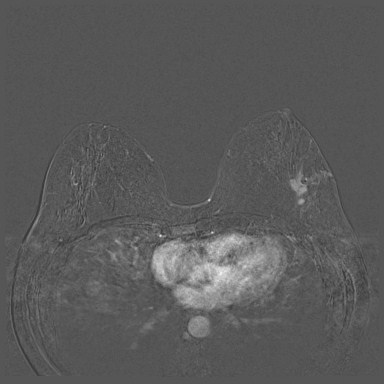 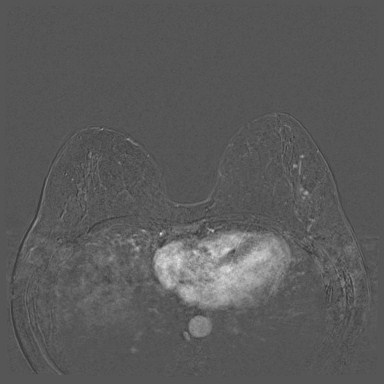 Multiple additional satellite masses
Total Extent of Disease
Axial Subtraction
Further characterization of enhancement
Analyze region of enhancement on other sequences
T1 non Fat Sat
T2 weighted images
T1 post contrast non subtracted (source)
Sagittal post delayed 
Size, distribution, position, shape
Evaluate the delayed imaging
Especially important in neoadjuvant response to therapy examination
Source images (not subtracted): 
Evaluate musculature, axilla, skin, findings outside breast, nipple areolar complex
Pectoralis muscle involvement is not considered chest wall invasion
Correlate with mammogram and ultrasounds
Sagittal Imaging
Further characterization of enhancement
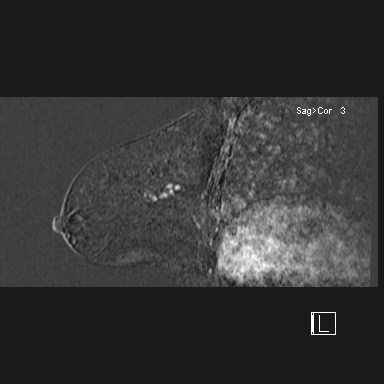 Aids in evaluation of size, distribution, position, shape
Source (Non subtracted) Imaging
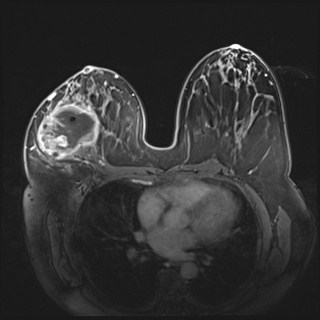 Evaluate involvement chest wall, musculature, skin, nipple areolar complex
Axilla 
Evaluate findings outside breast
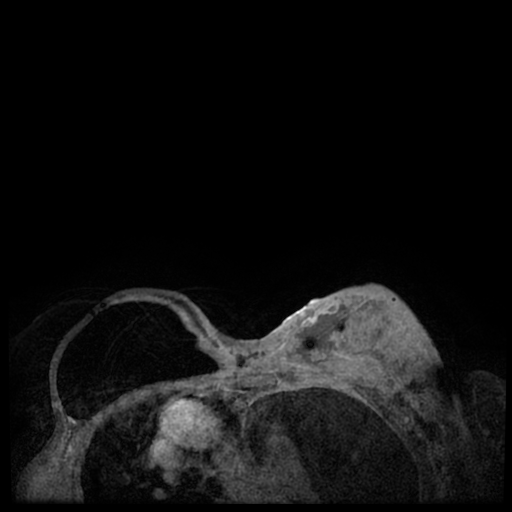 Pectoralis Muscle
Chest wall
Pectoralis Muscle Invasion           Chest Wall Invasion
Source (Non subtracted) Imaging
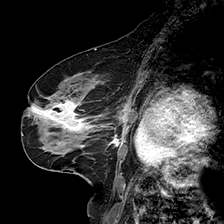 Evaluate involvement chest wall, musculature, skin, nipple areolar complex
Axilla 
Evaluate findings outside breast
Nipple areolar complex
T1 post contrast fat sat
Delayed Post Contrast Imaging
Response to Neoadjuvant Systemic Therapy
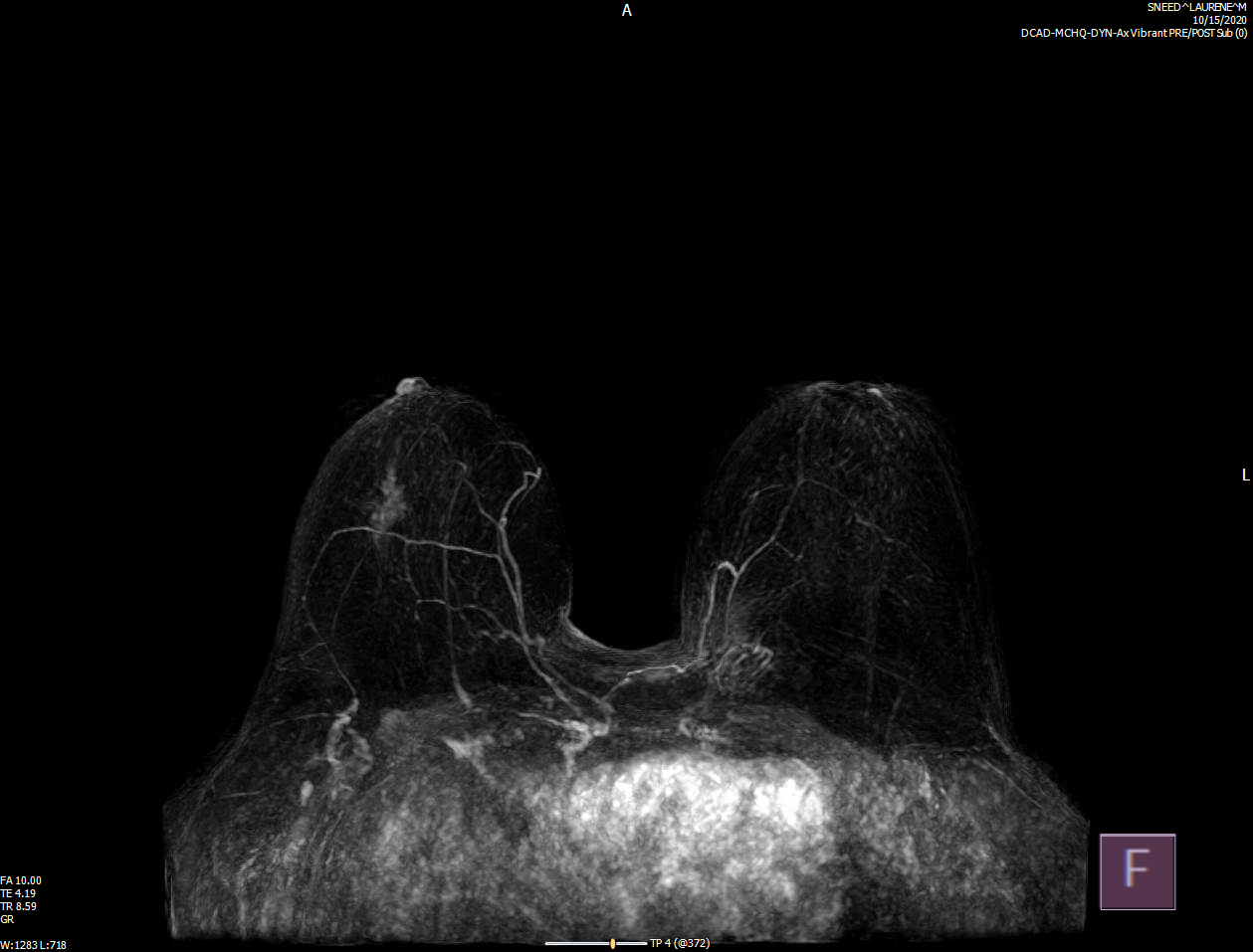 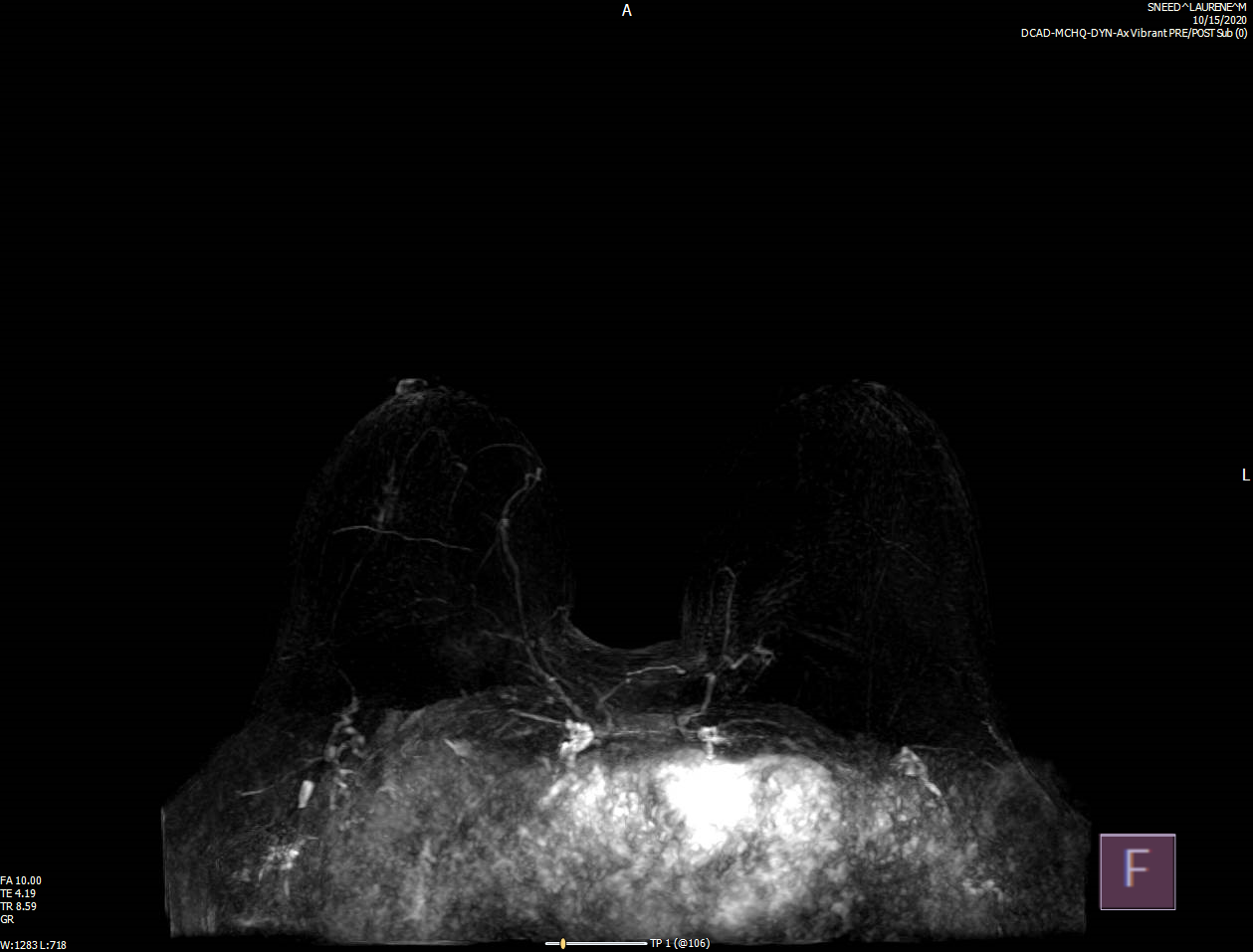 Delayed post contrast may assist in the detection of residual disease in patient undergoing neoadjuvant systemic therapy
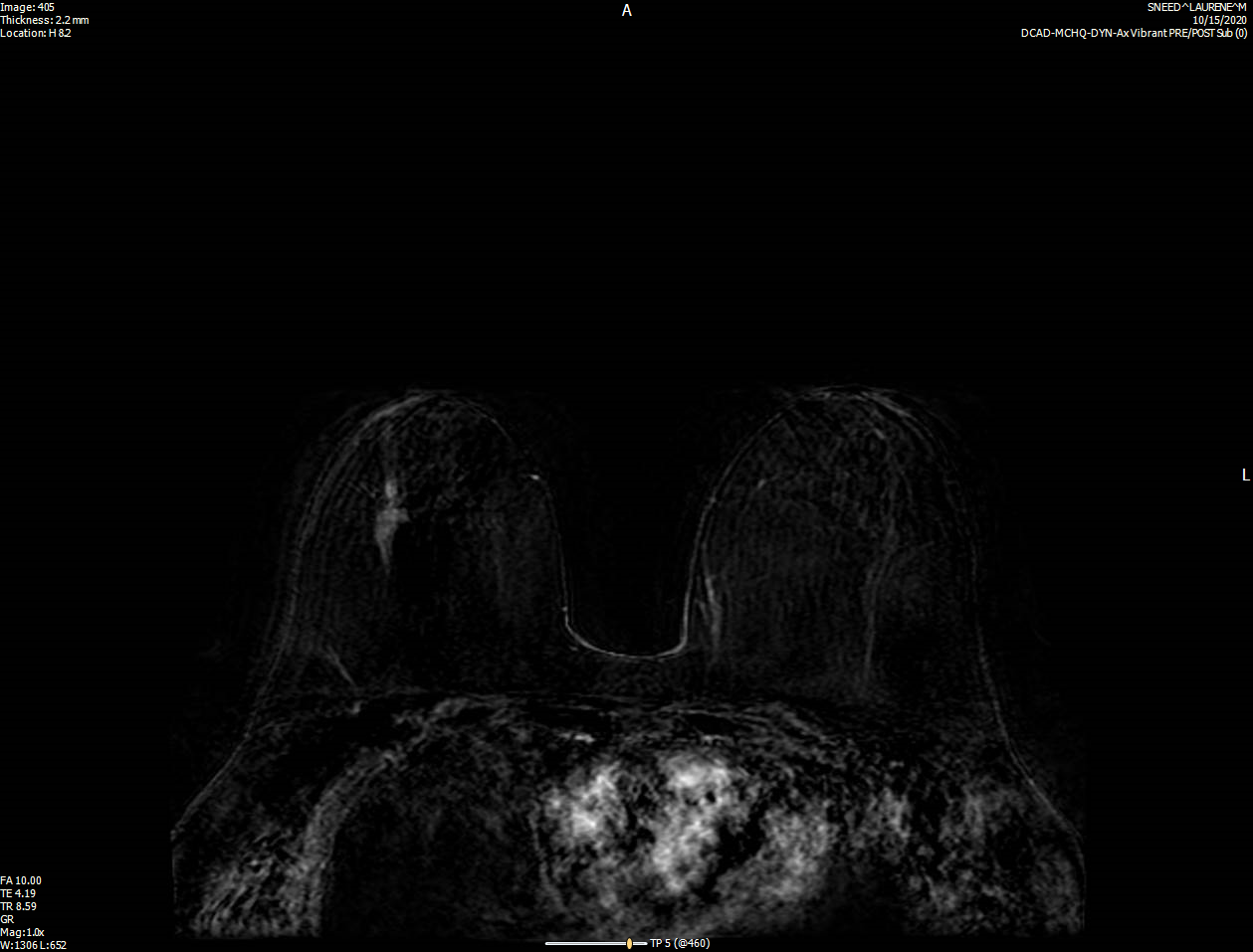 MIP early post contrast
MIP delayed post contrast
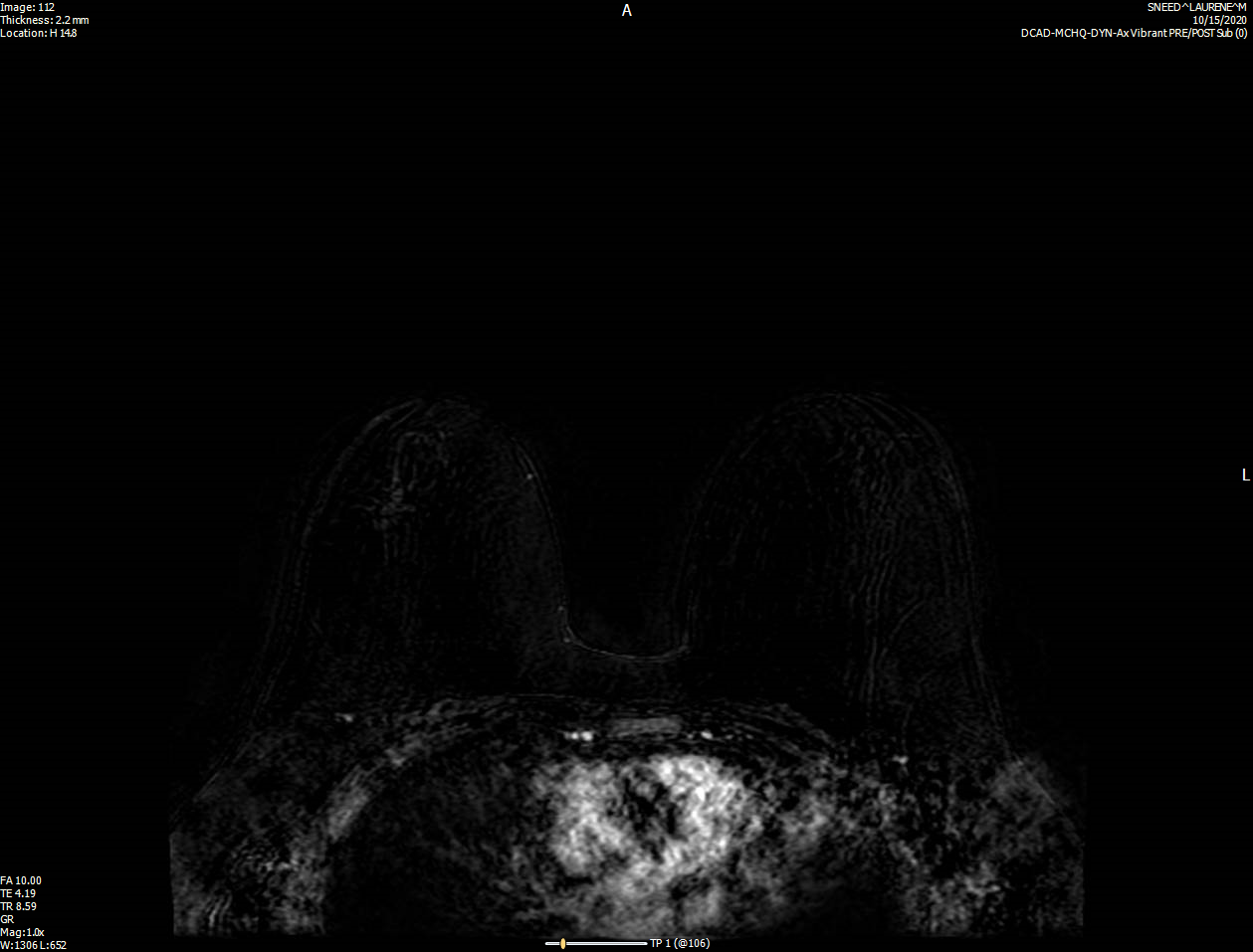 Subtraction delayed post contrast
Subtraction early post contrast
Evaluation of AxillaryLymph Nodes
Level I - lateral to the lateral border of the pectoralis minor muscle
Level II - between the medial and lateral borders of the pectoralis minor muscle and also include the interpectoral (Rotter’s) lymph nodes. 
Level III - medial to the medial margin of the pectoralis minor muscle and inferior to the clavicle.
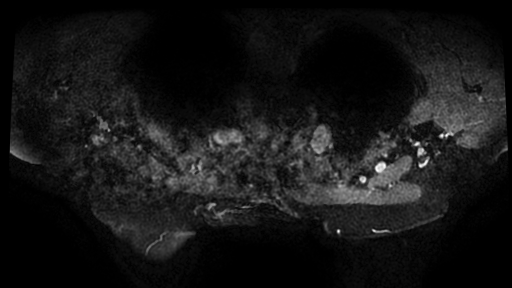 Pectoralis Minor
LEVEL 3
LEVEL 2
LEVEL 1
[Speaker Notes: American Joint Committee on Cancer’s Staging System for Breast Cancer, Eighth Edition: What the Radiologist Needs to Know]
Evaluation of Lymph Nodes
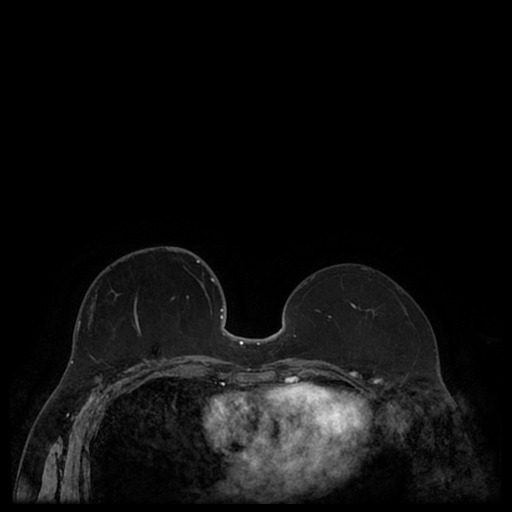 Internal mammary chain lymph nodes
Changes the radiation field
5mm or greater
Axial T1 post contrast fat sat
Enlarged internal mammary chain lymph node
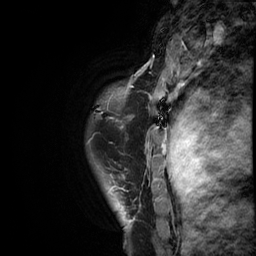 Sagittal T1 post contrast fat sat
Evaluation of Areas Outside of Breast
Non breast finding
Review localizer images
T2
Source images (non subtracted)
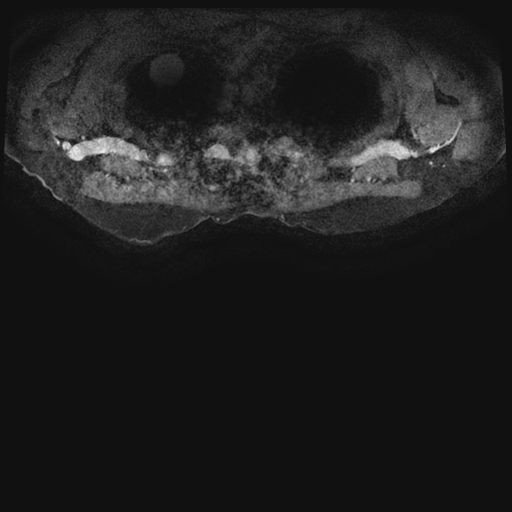 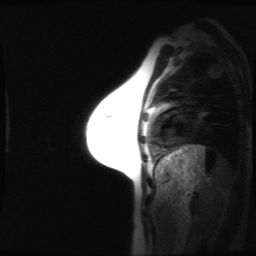 LOCALIZER
T1 POST FS
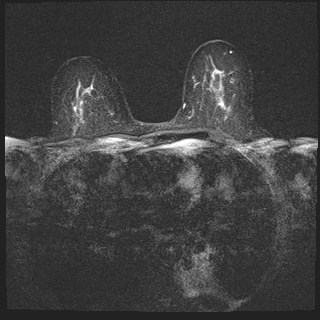 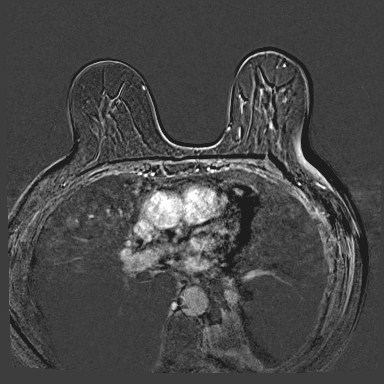 Phyllodes pulmonary metastasis
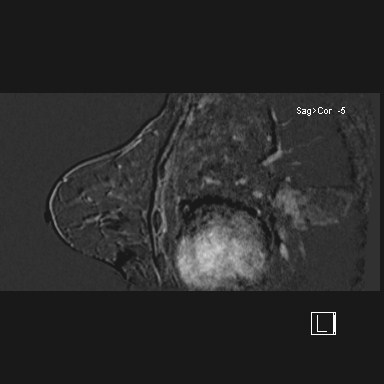 Lung Cancer incidentally seen breast MRI
KINETIC Evaluation
Evaluate LAST
May assist in final management
If suspicious finding identified on kinetics, then review
Possibly a benign lymph node
Area of fat necrosis
Kinetic Curves
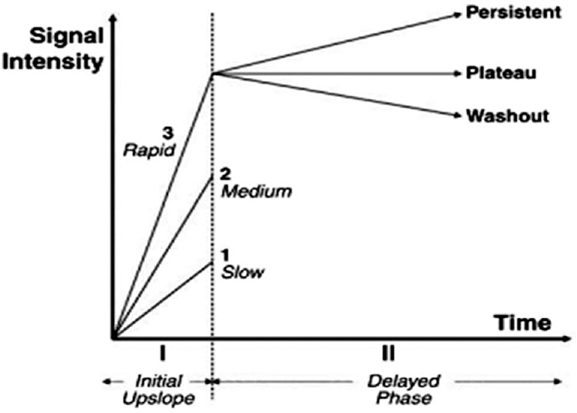 Type 1 
Rapid rise and persistent
6% change of malignancy
Type 2
Rapid rise and plateau	
Type 3
Rapid rise and washout
29-77% chance of malignancy
Summary
Apply an Organized and Systematic Approach
Review indication, history and prior exams
Evaluate Exam Quality
Determine Background Parenchymal Enhancement
Identify imaging findings and evaluate thoroughly on all sequences 
Utilize kinetics 
Remember to look outside of breast for any abnormalities